โอกาสในการสนับสนุน 
& 
การตลาดเชิงพันธมิตร
OFFICIAL CAMERA
ฤดูใบไม้ผลิ 2015
ข้อมูลเบื้องต้น...
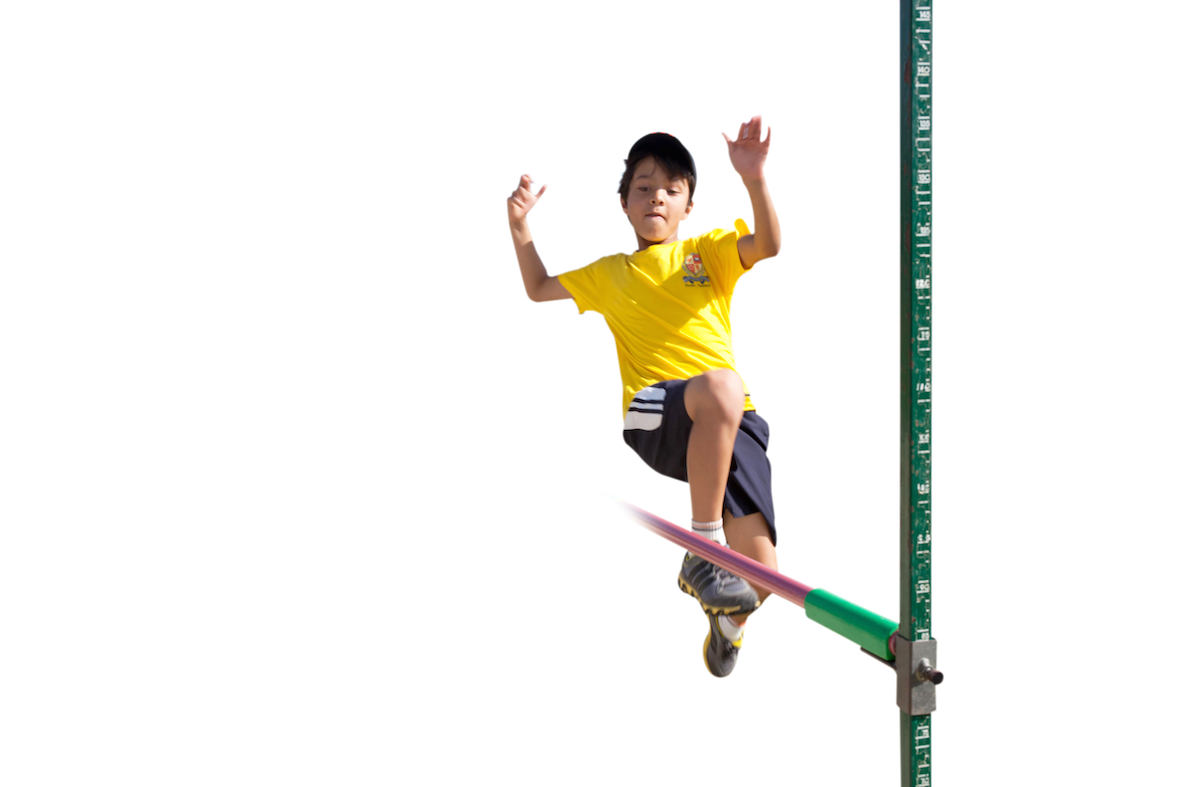 โรงเรียนประจำประเภทสหศึกษาซึ่งใช้ภาษาอังกฤษเป็นภาษาหลักในการเรียนการสอนและได้รับรางวัลรับรองคุณภาพ 

ศูนย์ฝึกอบรมกีฬาที่มีชื่อเสียงในระดับนานาชาติทางด้านกอล์ฟ เทนนิส ว่ายน้ำ และฟุตบอล

สิ่งอำนวยความสะดวกชั้นยอดสำหรับโรงเรียนในเอเชียตะวันออกเฉียงใต้

ศูนย์ฝึกอบรมศิลปะและการออกแบบ รวมทั้งศูนย์ฝึกอบรมธุรกิจ  

กิจกรรมนอกหลักสูตรอีกมากมายซึ่งช่วยให้นักเรียนสามารถเข้าถึงกิจกรรมทุกประเภท ตั้งแต่ชมรมยิมนาสติก ไปจนถึงชมรมรีไซเคิล
รายละเอียด
นักเรียนนานาชาติแบบกินนอนภายในโรงเรียนและแบบไปกลับ 840 คน จากกว่า 50 ประเทศ

โรงเรียนระดับอนุบาล ประถมศึกษา และมัธยมศึกษา จัดหลักสูตรการศึกษาตามมาตรฐานสูงสุดระดับนานาชาติ  

ใช้ขั้นการศึกษา 1, 2 และ 3 ตามหลักสูตรการศึกษาของประเทศอังกฤษและเวลส์ 

แผนการศึกษา IGCSE สองปีสำหรับเกรด 10 และ 11 และแผนการศึกษาระดับอนุปริญญา IB ในเกรด 12 และ 13

มีบุคลากรผู้ทรงคุณวุฒิที่ทำการสอนแบบเต็มเวลากว่า 100 คน จาก 16 ประเทศ รวมทั้งครูผู้ช่วยชาวไทยอีก 40 คน 

ตลอดห้าปีที่ผ่านมา นักเรียนสามารถเข้าศึกษาต่อในมหาวิทยาลัยชั้นนำกว่า 120 แห่งทั่วโลก
ศูนย์ฝึกอบรมกีฬา
ศูนย์ฝึกอบรมกีฬาแบ่งออกเป็น 4 ประเภทหลัก ได้แก่... กอล์ฟ เทนนิส ว่ายน้ำ และฟุตบอล

วิสัยทัศน์ของศูนย์คือพัฒนาและสร้างนักกีฬาระดับโลกที่มีศักยภาพเข้าไปแข่งขันในระดับสูงสุด

ศูนย์ฝึกอบรมกีฬาแต่ละแห่งมีครูฝึกที่มีประสบการณ์ในการทำงานร่วมกับทีมนักกีฬาหญิงและชายที่มีประสิทธิภาพสูง (HPT) มาอย่างยาวนาน
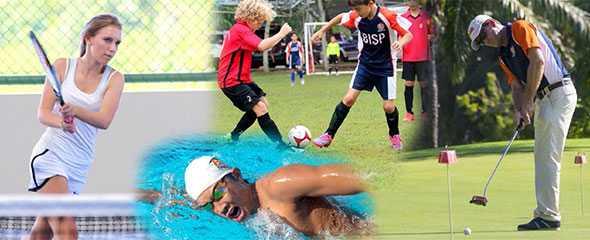 ว่ายน้ำ
ศูนย์ฝึกอบรมกีฬาว่ายน้ำ JSA ของ BISP เป็นหนึ่งในศูนย์อบรมกีฬาว่ายน้ำที่ดีที่สุดในเอเชีย โดยมีสระมาตรฐานโอลิมปิกขนาด 50 เมตร และสระขนาด 25 เมตร
ทำลายสถิติระดับชาติได้ถึง 18 ครั้ง มีนักกีฬาผ่านเข้าไปแข่งขันรายการ 2014 FINA World Swimming Championship ได้ถึง 5 คน
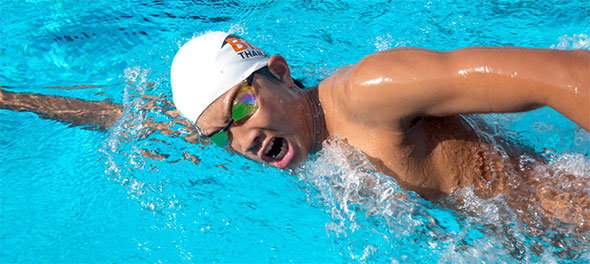 ชมรมฟลายอิ้ง ฟิช สวิม คลับ (Flying Fish Swim Club) - โปรแกรมฝึกว่ายน้ำแบบเข้มข้น
ไซมอน โจนส์ หัวหน้าผู้ฝึกสอนของศูนย์ฝึกอบรมกีฬาว่ายน้ำจบการศึกษาระดับปริญญาโท (วิทยาศาสตรมหาบัณฑิต)   ปัจจุบัน ไซมอนทำงานร่วมกับนักกีฬาว่ายน้ำระดับนานาชาติ 15 คน ได้แก่ นักกีฬาโอลิมปิกเยาวชน 3 คน  นักกีฬาที่เข้ารอบสุดท้ายในการแข่งขันกีฬาเอเชียนเกมส์ 1 คน และนักกีฬาที่เข้ารับการคัดเลือกเพื่อไปแข่งขันในรายการเวิร์ลแชมเปี้ยนชิปส์อีก 2 คน
ฟุตบอล
ศูนย์ฝึกอบรมกีฬาฟุตบอล Cruzeiro ของ BISP เป็นโปรแกรมร่วมมือกันระหว่าง BISP กับสโมสรระดับแชมป์สัญชาติบราซิลอย่าง Cruzeiro Esporte ซึ่งเป็นแชมป์ระดับชาติของบราซิลในปี 2014 

ผู้ที่ได้รับทุนการศึกษาจะมีโอกาสเรียนรู้การเล่นฟุตบอลแบบบราซิลภายใต้การฝึกสอนของโจนาธาส หัวหน้าโค้ชชาวบราซิล
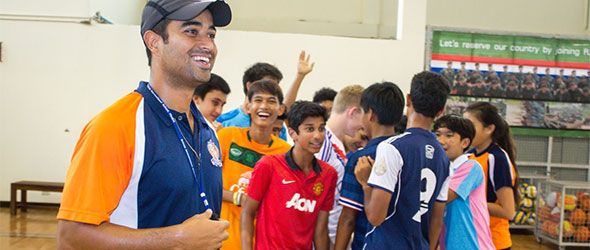 สนามฟุตบอล 11 คน 3 สนาม หรือสนามฟุตบอล 7 คน 11 สนาม - หนึ่งในพื้นที่จัดการแข่งขันฟุตบอลที่มีขนาดใหญ่ที่สุดในเอเชีย

ในเดือนพฤศจิกายนแต่ละปี มีการจัดการแข่งขัน BISP Soccer Sevens ซึ่งเป็นการแข่งขันที่ยิ่งใหญ่ที่สุดในเอเชีย
เทนนิส
สร้างนักเทนนิสเยาวชนที่มีความสามารถโดดเด่นโดยใช้การฝึกสอนที่มีคุณภาพระดับโลก และการเรียนการสอนภายใต้การดูแลของโค้ชอาชีพอย่าง ลี ออสตริน

สนามเทนนิส 6 สนาม ประกอบด้วยสนามในร่ม 3 สนาม และสนามกลางแจ้งอีก 3 สนาม 

ใช้วิธีการแบบสเปน - ได้รับการรับรองจาก Registro Professional de Tenis (RPT)
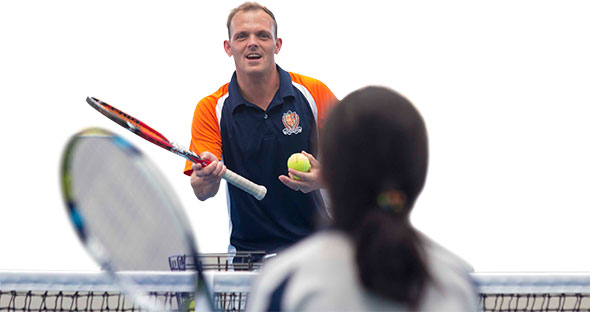 นักเทนนิสที่มีฝีมือดีที่สุดจะได้เข้าร่วมการแข่งขันและได้รับคะแนนจัดอันดับเพื่อก้าวไปแข่งขันระดับประเทศต่อไป

นักกีฬาที่มีศักยภาพสูงสุดจะมีโอกาสไปเข้าค่ายฝึกอบรมชั้นนำในสเปน
กอล์ฟ
กอล์ฟทุกระดับตั้งแต่ระดับประถมศึกษา มัธยมศึกษา ไปจนถึงนักกอล์ฟระดับสูง

การฝึกสอนอยู่ภายใต้การดูแลของโอลิเวอร์ เบตส์ นักกอล์ฟอาชีพชาวอังกฤษ

สร้างศูนย์กีฬากอล์ฟที่ครบครันด้วยสิ่งอำนวยความสะดวกขึ้นมาในโรงเรียน ไม่ว่าสนามฝึกซ้อมกอล์ฟ หลุมทราย และกรีน
พัฒนาและขัดเกลาทักษะการเล่นกอล์ฟของนักเรียนทุกคนผ่านกลยุทธ์ทางเทคนิค จิตใจ กลวิธีและสมรรถนะร่างกาย

การฝึกสอนจะจัดขึ้นที่ BISP, สนามกอล์ฟ Loch Palm หรือสตูดิโอวิดีโอ Phunaka Golf Academy และสนามกอล์ฟ 9 หลุมของศูนย์ฝึกอบรม
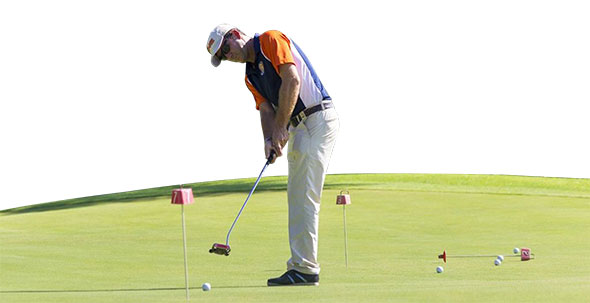 ศิลปะและการออกแบบ
นักเรียนทุกคนจะได้เรียนดนตรี ศิลปะ และการละครจนจบเกรด 9

หลังจากเกรด 9 เป็นต้นไป นักเรียนจะสามารถเลือกวิชาศิลปะเป็นส่วนหนึ่งของหลักสูตร IGCSE และอนุปริญญา IB ได้

ศิลปะและการออกแบบ - อัตราการผ่าน IB Diploma Visual Arts และ หลักสูตร IGCSE Art and Design ของโรงเรียนอยู่ที่ 100 เปอร์เซ็นต์  BISP เป็นที่หนึ่งในการสอบ IGCSE สาขาศิลปะและการออกแบบในปี 2552 และ 2554
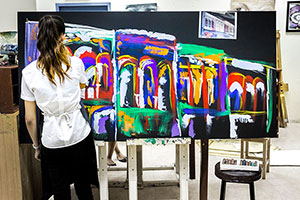 ดนตรี - ทางโรงเรียนสนับสนุนให้นักเรียนสอบ UK Rockschool รวมทั้งสอบ ABRSM

การละครและละครเวที - ในแต่ละปี BISP จะจัดแสดงละครครั้งใหญ่ของนักเรียน ซึ่งกลายเป็นกิจกรรมหลักด้านวัฒนธรรมบนปฏิทินของจังหวัดภูเก็ต
ศูนย์ฝึกอบรมธุรกิจ
เกิดจากความร่วมมือระหว่างโรงเรียน ชุมชนธุรกิจ ครูผู้สอน และอาสาสมัคร ก่อตั้งขึ้นในปี 2557  

สร้างแรงบันดาลใจให้แก่นักเรียนที่มีความสนใจด้านธุรกิจและฝันอยากจะประสบความสำเร็จอย่างยิ่งใหญ่ในโลกธุรกิจ
นักเรียนของศูนย์ฝึกอบรมธุรกิจจะร่วมมือกับบริษัทธุรกิจเพื่อพัฒนากลยุทธ์เจาะตลาดสำหรับผลิตภัณฑ์และบริการที่ตนเลือก
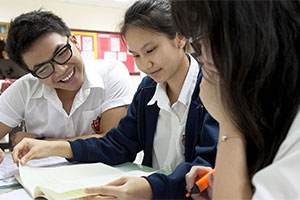 นักเรียนของศูนย์ฝึกอบรมยังจะได้ซื้อขายหุ้นแบบเรียลไทม์บนตลาดการเงินภายใต้การแนะนำของที่ปรึกษาภายนอก นี่จะเป็นประสบการณ์ที่เตรียมความพร้อมให้พวกเขาออกไปเผชิญกับโลกของการซื้อขายเงินตราที่เปลี่ยนแปลงอยู่ตลอดเวลา
สิ่งอำนวยความสะดวกหลัก
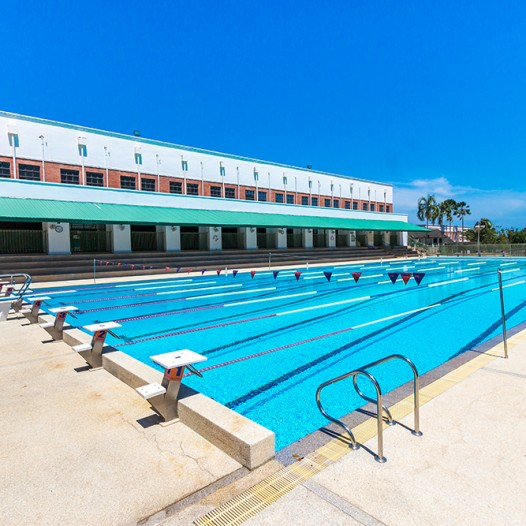 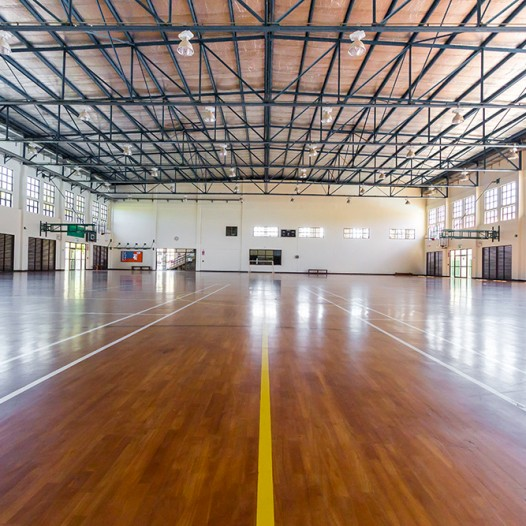 สนามฟุตบอล
สระว่ายน้ำ
ลานน้ำแข็ง BISP
ศูนย์ศิลปะ
ศูนย์กีฬากอล์ฟ
ศูนย์กีฬาเทนนิส
โรงยิม / โปรแกรมเสริมสร้างความแข็งแรง และปรับสภาพร่างกาย
อาคารกีฬา /สนามในร่ม
Trapeze
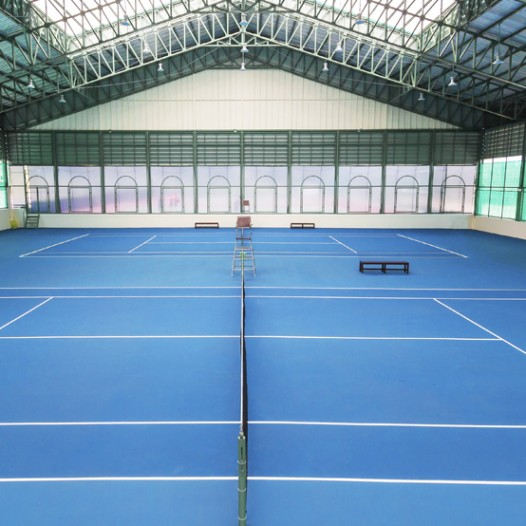 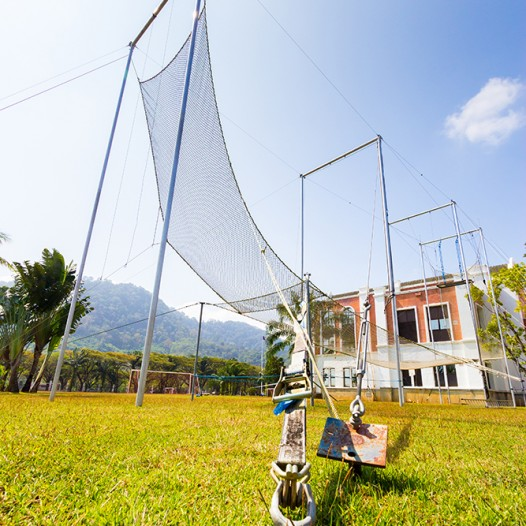 งานอีเวนท์พิเศษ
ศูนย์ฝึกอบรมและสิ่งอำนวยความสะดวกของ BISP จัดกิจกรรมน่าสนใจตลอดทั้งปี

กิจกรรมพิเศษอย่างแรกที่มีการให้การสนับสนุนได้คือ Football Academy Soccer Sevens

เป็นการแข่งขันระหว่างโรงเรียนที่ยิ่งใหญ่ที่สุดในภูมิภาคเอเชีย จัดขึ้นในเดือนพฤศจิกายน

ทีมนักกีฬากว่า 120 ทีม จากโรงเรียนนานาชาติ 35 แห่ง มีนักกีฬาเข้าร่วมการแข่งขันประมาณ 1,350 คน จาก 8 ประเทศ
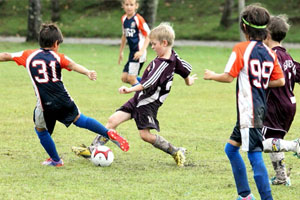 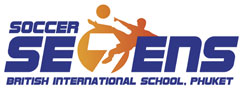 ทุนการศึกษา
เปิดโอกาสให้นักเรียนชั้นยอดเข้าถึงโรงเรียนชั้นเยี่ยม...

BISP เปิดโอกาสให้บริษัทต่างๆ สนับสนุนนักเรียนผ่านการสนับสนุนทุนการศึกษาด้านวิชาการ ศิลปะ และกีฬา รวมทั้งการศึกษาทั่วไป

การมอบทุนการศึกษาอาจมอบเพียงหนึ่งรายการหรือจะเลือกให้เป็นส่วนหนึ่งของแพ็คเกจการสนับสนุนเชิงพาณิชย์อื่นๆ ก็ได้
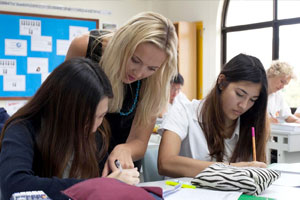 งานประชุมและนิทรรศการ
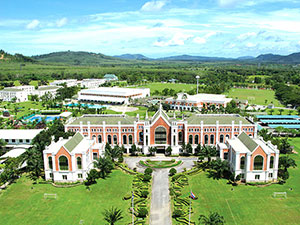 พื้นที่กว้างขวางและสิ่งอำนวยความสะดวกเพื่อการเล่นกีฬาชั้นยอดทำให้ BISP เป็นสถานที่ในอุดมคติของบริษัทที่กำลังมองหาสถานที่จัดงานกิจกรรม เปิดตัวผลิตภัณฑ์ โปรแกรมพักผ่อนสำหรับผู้บริหาร รางวัลสำหรับพนักงาน หรือกิจกรรมสร้างทีมนอกสถานที่ที่จะตราตรึงไว้ในความทรงจำของผู้เข้าร่วมงานทุกคน

 สิ่งอำนวยความสะดวกด้านกีฬา
 สิ่งอำนวยความสะดวกสำหรับการจัดสัมมนา
 หอประชุม 400 ที่นั่ง 
 ห้องประชุมความจุ 40-60 ที่นั่ง (รูปแบบโรงละคร)
ประโยชน์ที่จะได้รับ
ส่งเสริมอนาคตของศิลปะ ธุรกิจ และกีฬา

ประชาสัมพันธ์แบรนด์ & ช่วยเสริมภาพลักษณ์ 

การสร้างเครือข่าย & การรับรอง

การตลาดเชิงประสบการณ์

ความรับผิดชอบต่อสังคมขององค์กร (CSR)

การสอนและการฝึกอบรมระดับโลก

สถานที่จัดงานระดับโลก
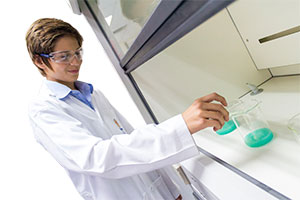 แพ็คเกจ
ระดับที่ 1: ผู้สนับสนุนอย่างเป็นทางการ
สิทธิในการตั้งชื่อศูนย์ฝึกอบรมและสิ่งอำนวยความสะดวกที่สำคัญ
- ศูนย์ฝึกอบรมกีฬาประสิทธิภาพสูง - ว่ายน้ำ เทนนิส ฟุตบอล กอล์ฟ
 ศูนย์ฝึกอบรมศิลปะและการออกแบบ รวมทั้งศูนย์ฝึกอบรมธุรกิจ 
 สิ่งอำนวยความสะดวกอื่นๆ

ระดับที่ 2: ผู้จัดหาสินค้าและบริการและสื่อพันธมิตรอย่างเป็นทางการ   
จากอุตสาหกรรมต่างๆ ที่สามารถจัดหาสินค้าหรือบริการ - จากธุรกิจที่ไม่ได้เป็นคู่แข่งซึ่งกันและกัน 
ให้การสนับสนุนด้านสื่อประชาสัมพันธ์ 

ระดับที่ 3: พันธมิตรอีเวนท์พิเศษ
แพ็คเกจสำหรับอีเวนท์พิเศษซึ่งจัดขึ้นที่ BISP - ศูนย์ฝึกอบรมทางวิชาการ ศูนย์ศิลปะและกีฬา ที่ใช้เป็นสถานที่จัดอีเวนท์พิเศษในแต่ละปี อาทิ ศูนย์ฝึกอบรมฟุตบอล Soccer Sevens

โอกาสอื่นๆ
 โครงการทุนการศึกษา
 การประชุม การท่องเที่ยวสำหรับพนักงาน งานประชุม และนิทรรศการ (MICE)
ข้อมูลการติดต่อ
บริษัท พอล พูล (เซ้าท อีส เอเชีย) จำกัด
198 ถนนตะนาว แขวงบวรนิเวศน์ เขตพระนคร กรุงเทพฯ 10200 ประเทศไทย +66 2622 0605 - 7 www.paulpoole.co.th

พอล พูล - กรรมการผู้จัดการ (สำหรับการติดต่อเป็นภาษาอังกฤษ)อีเมล์: paul@paulpoole.co.thโทรศัพท์ +66 8 6563 3196

อุดมพร พันธุ์จินดาวรรณ - ผู้ช่วยส่วนตัว (สำหรับการติดต่อเป็นภาษาไทย/อังกฤษ) อีเมล์: udomporn@paulpoole.co.thโทรศัพท์ +66 8 6382 9949
โรงเรียนนานาชาติบริติช ภูเก็ต
59 หมู่ 2 ถนนเทพกระษัตรีตำบลเกาะแก้ว อำเภอเมืองภูเก็ต 83000ประเทศไทยโทรศัพท์: +66 (0) 76 335 555โทรสาร: +66 (0) 76 335 578www.bisphuket.ac.th

Simon Ostheimer - ผู้จัดการฝ่ายการตลาดและการสื่อสาร (สำหรับการติดต่อเป็นภาษาอังกฤษ)อีเมล์: sostheimer@bisphuket.ac.thโทรศัพท์ +66 (0) 76 335 555 ต่อ 1113